Methods of Payment for Healthcare
Foundation Standard 3
3.15  Discuss common methods of payment for healthcare.
Health Insurance Plans
Health insurance plans help pay for the costs of health care.
Reimbursement regardless of who provides care.
15% of gross national product (money spent on goods and services in USA) is on health care.

      What can happen to individuals and families if  	 they do not have health insurance?
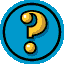 Health Insurance Plans
Plans are offered by thousands of different insurance agencies.
For example, Blue Cross Blue Shield.
Insurance terms:
Premium – the cost you pay each month for the insurance policy.
Deductible – the amount the patient pays for a medical service before the insurance company pays
Co-insurance – percent of expense shared by the patient
Co-payment – specific amount a patient pays for a particular service
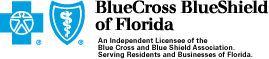 Health Insurance Plans
Employer-sponsored (Group insurance) = Employer assisted health insurance coverage for employees.  Employer often pays part of premium. 
Private insurance = purchased by an individual
Sometimes called a 3rd party payer  

What is supplemental insurance?  Have you ever seen TV commercials advertising         supplemental insurance companies?
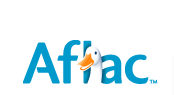 Managed Care
An effort to provide quality care at the lowest possible cost.
A second opinion or pre-approval is often required for special care.
Focus is on preventive measures.
Network of providers (doctors, therapists, hospitals, etc.) provide care at the most reasonable cost.
HMOs and PPOs are the main providers of managed care.
Health Maintenance Organization (HMO)
Monthly fee (premium) paid for membership
Fee stays the same regardless of amount of health care used
Premium paid by employer or individual
Focus on preventive health care
Participants required to use ONLY HMO-affiliated healthcare providers
Preferred Provider Organization (PPO)
Monthly fee (premium) paid for membership
PPO contracts with health providers and agencies to provide health care at reduced rates.
PPOs usually require a deductible and co-payment
If non-affiliated provider used, the PPO may require co-payments of 40 – 60%
Government - Medicare
Provides health care for:  
Individuals over the age of 65
Person with disability for two or more years
Three types of coverage:
Type A for hospital insurance
Type B for medical insurance
Type D for pharmaceutical expenses
Individuals pay a premium and deductible for Type B coverage
Medicare only pays 80% of services
Government - Medicaid
Jointly funded by federal and state government, but operated by individual states
States establish eligibility standards, payment rates, etc.
Usually pays healthcare for:
Individuals with low incomes
Children who qualify for public assistance
Individuals who are physically disabled or blind
Diagnostic-Related Groups (DRGs)
Government effort to control costs for Medicare and Medicaid
Patients with certain diagnoses classified in one payment group
Limit placed on cost of care
Agency only gets the set amount, so makes every effort to stay within the expense limit allowed
Government – Worker’s Compensation
Health insurance plan for workers injured on the job
Administered at the state level
Payments made by employers and the state
Plan also reimburses for wages lost because of on-the-job injury.
Government - TRICARE
U.S. Government health insurance plan for military personnel.
Provides civilian health care for active duty military members and their families, survivors of military personnel, and veterans